Midterm 2 part 2:    Name:                                                     E-mail address
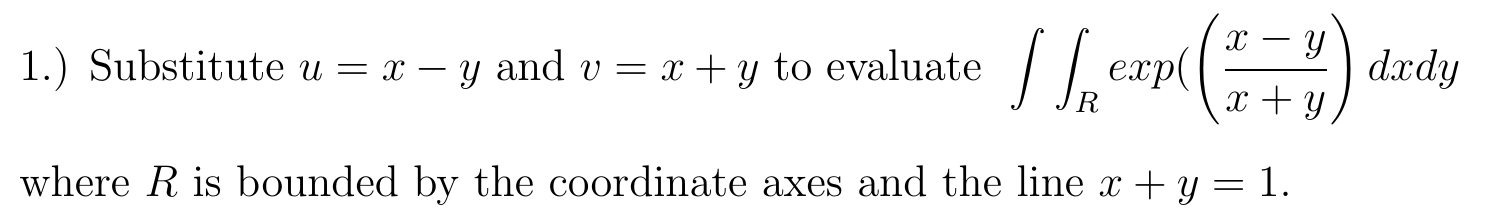 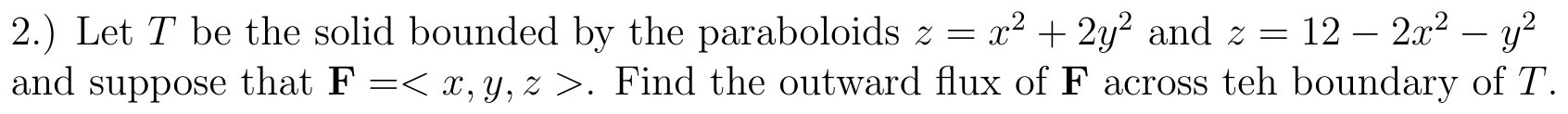 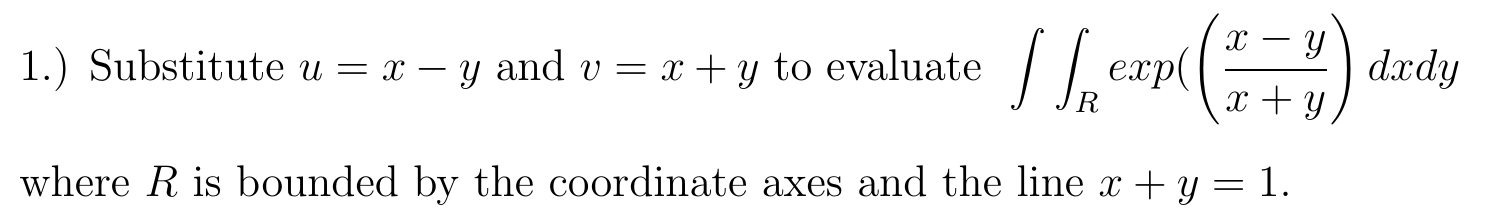 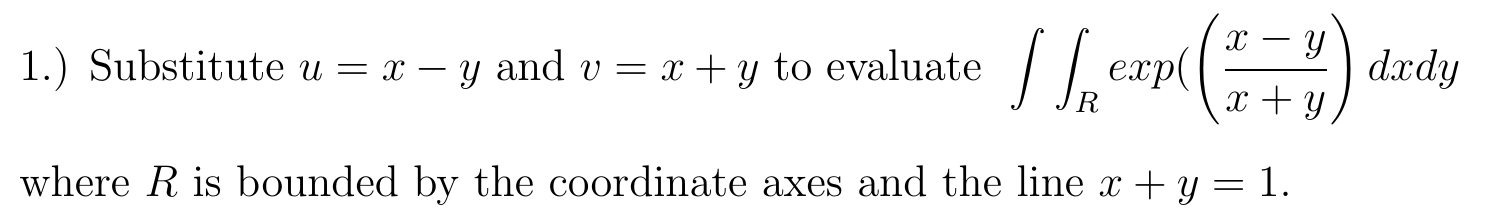 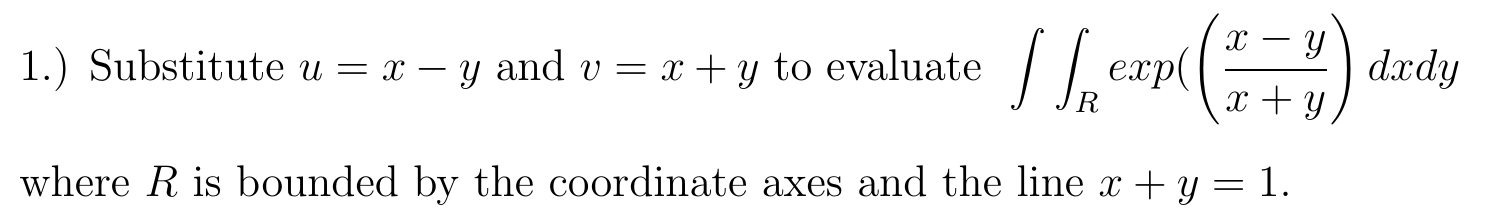 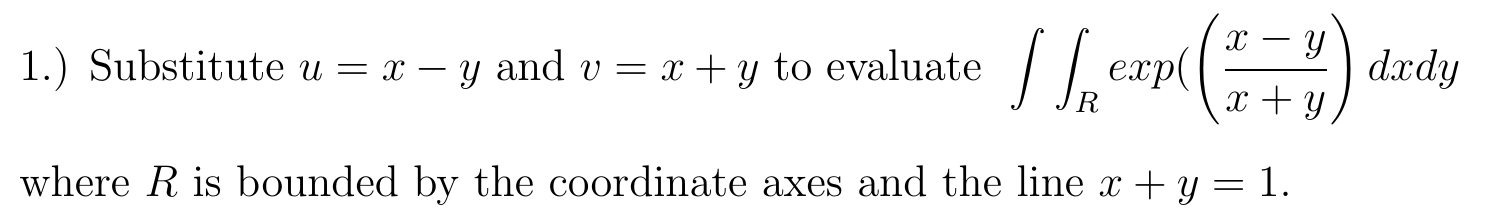 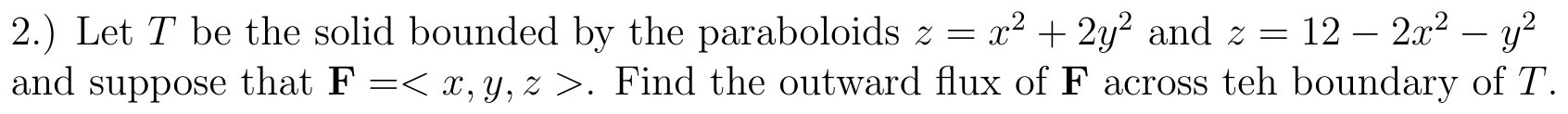 Vector surface integral
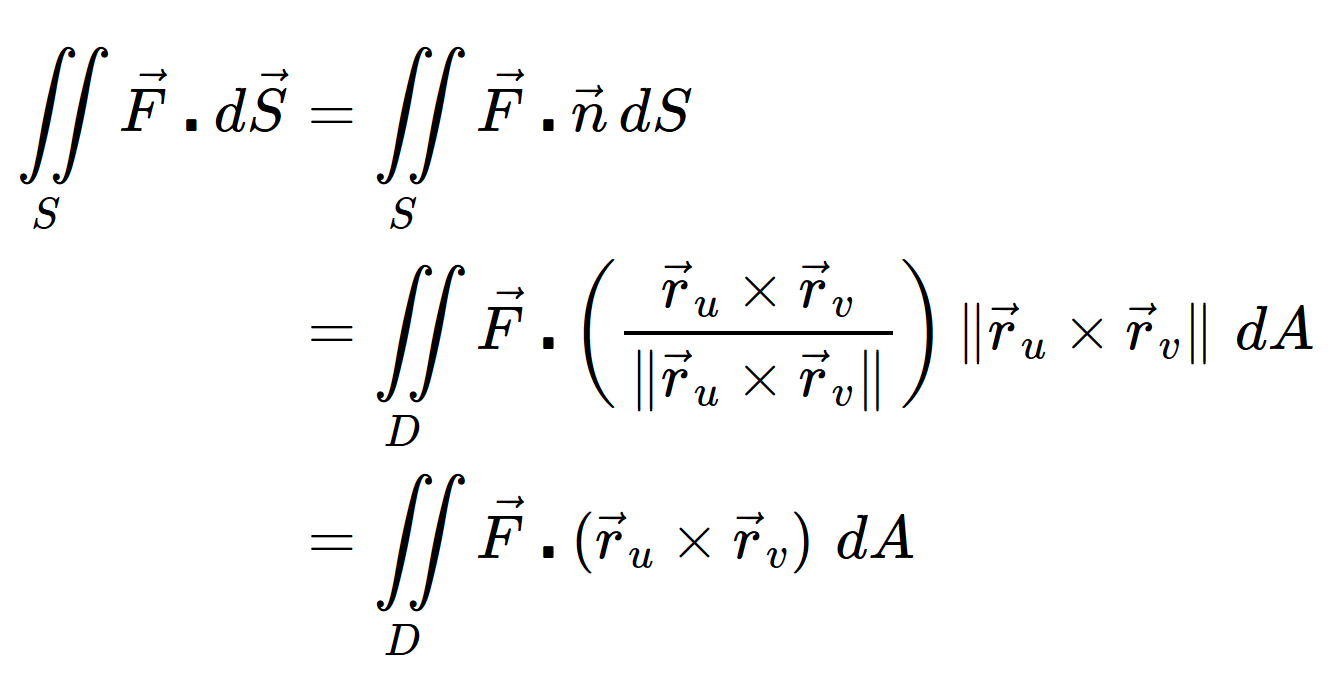 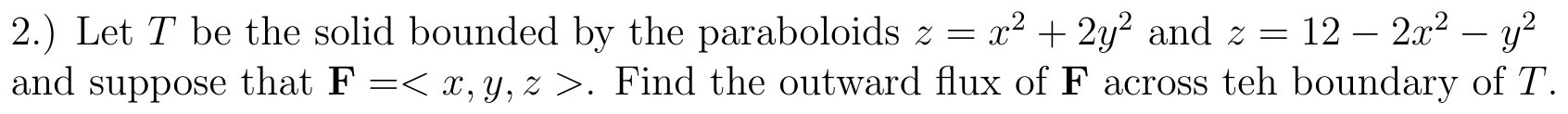 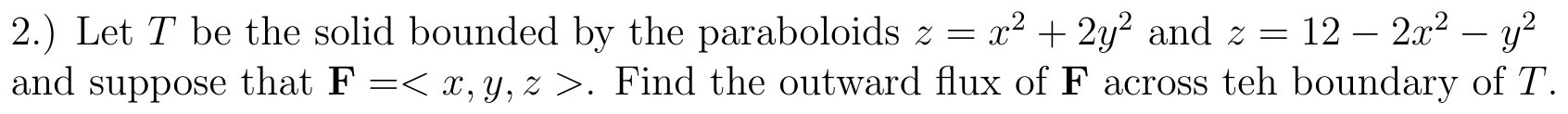 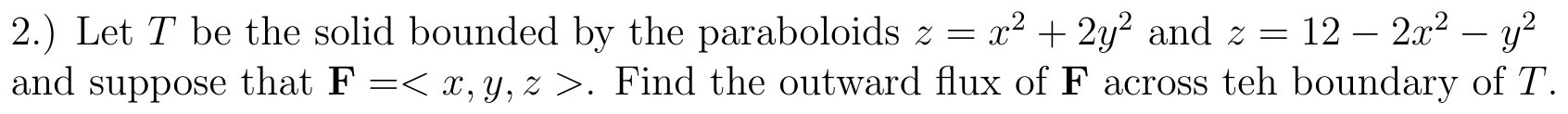 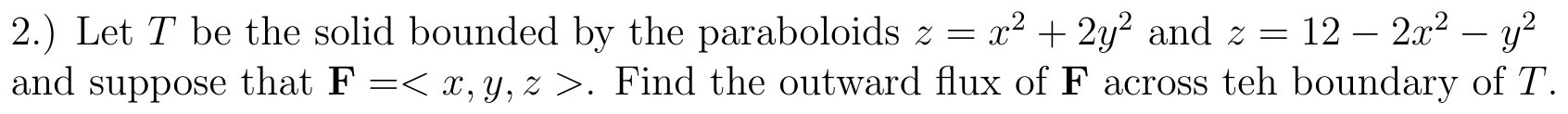 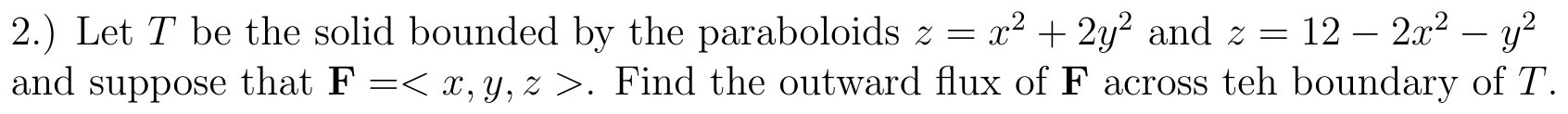 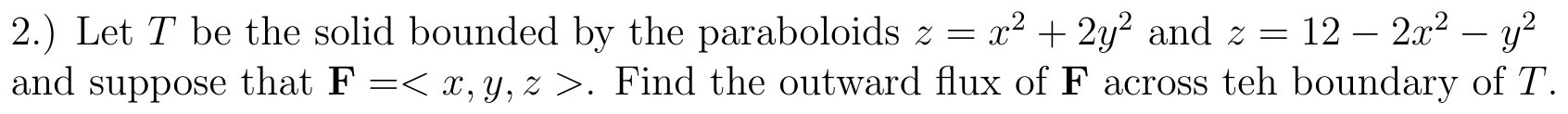 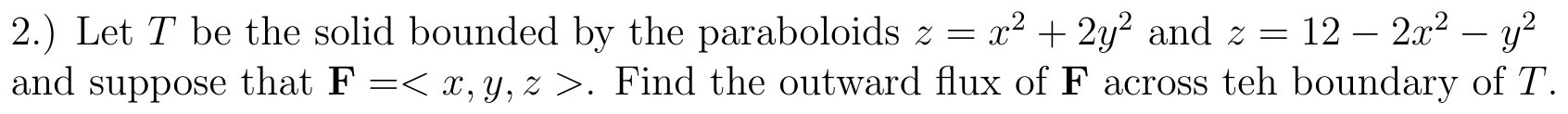 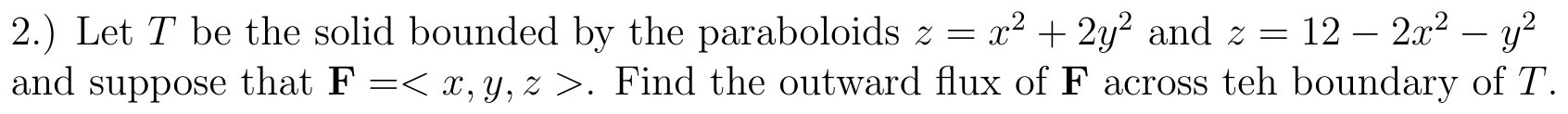 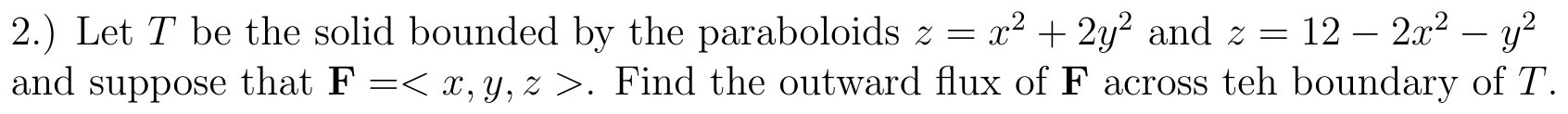